Externe Lernorte
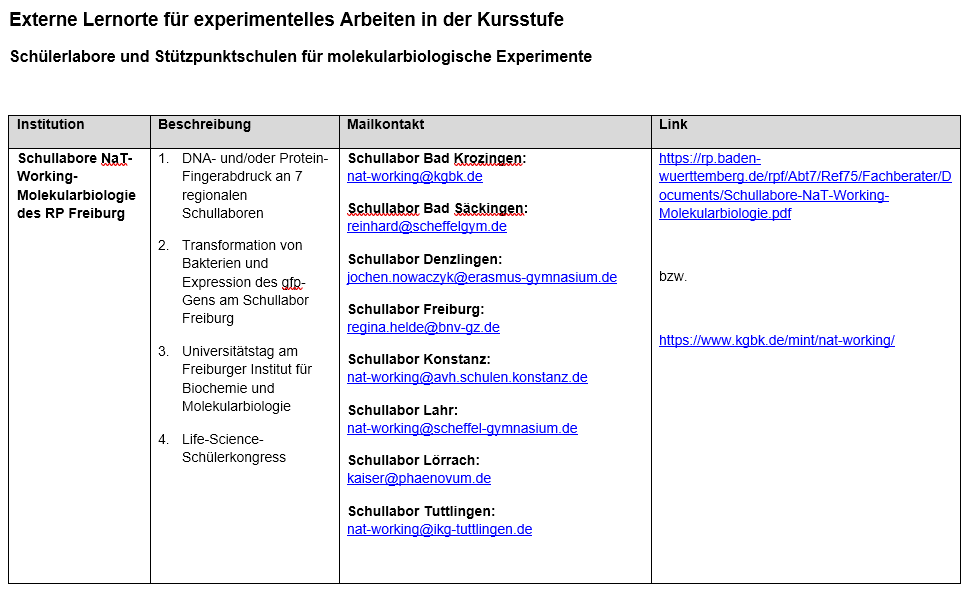 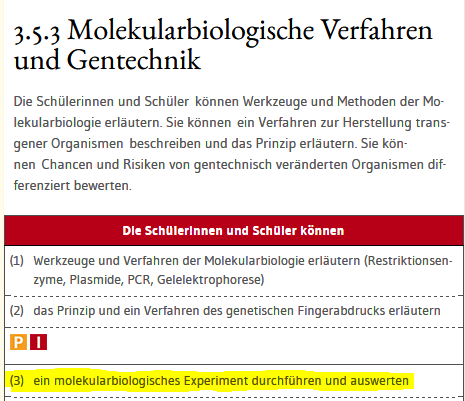 10200_p_externe_lernorte-ks
ZPG Biologie 2020
1
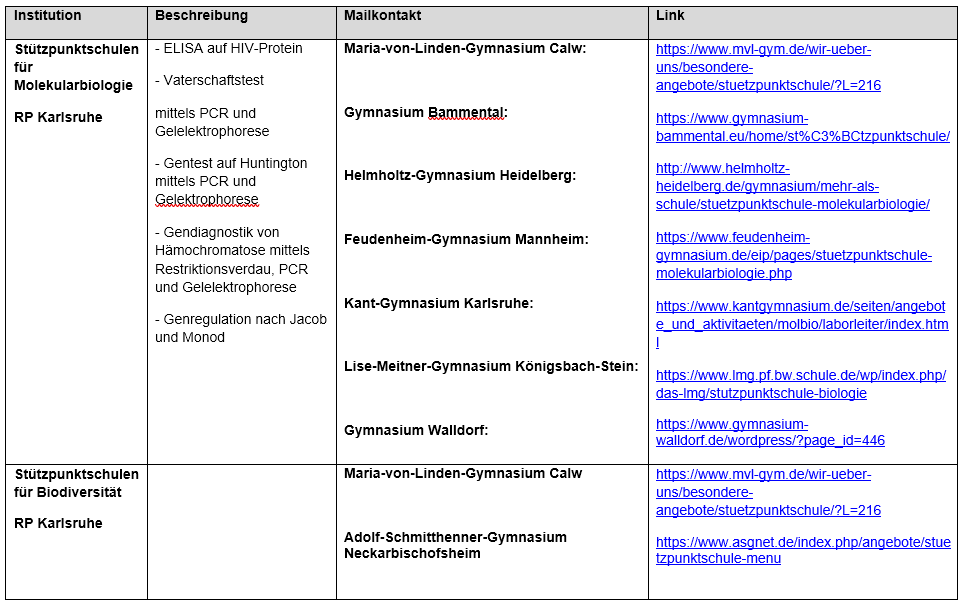 10200_p_externe_lernorte-ks
ZPG Biologie 2020
2
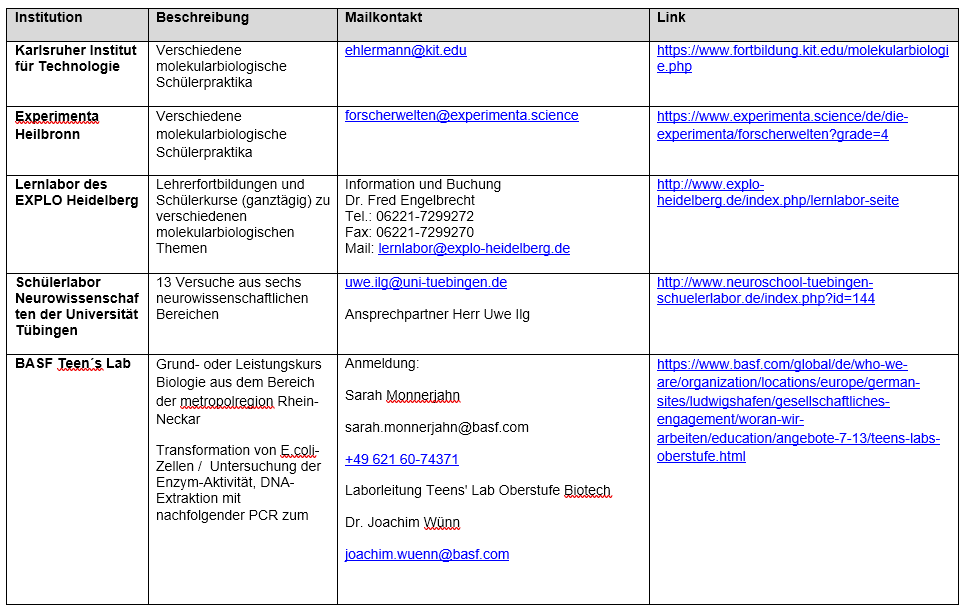 10200_p_externe_lernorte-ks
ZPG Biologie 2020
3
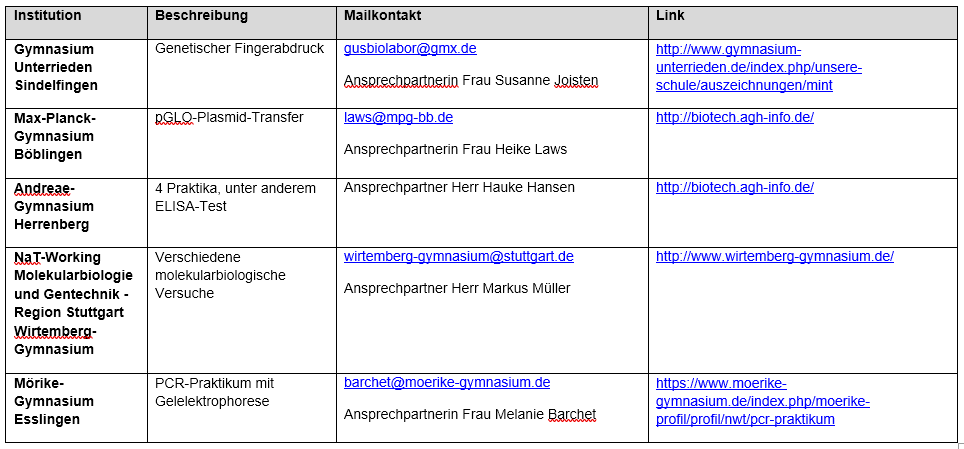 10200_p_externe_lernorte-ks
ZPG Biologie 2020
4